SSIS Tips and Tricks
Bradley Schacht
Twitter: @SQLBS
Email: BSchacht@PragmaticWorks.com
Blog: www.BradleySchacht.com
About Me
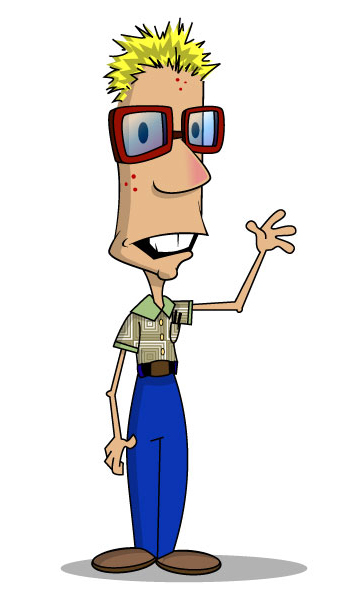 About Me
BI Consultant and Trainer with Pragmatic Works

Blogs at BIDN.com

Author on a new SharePoint BI Book

Has spoke at past events like User Group, Code Camps, and SQL Saturdays
Trained Brian Knight to bark on command

Microsoft Copy & Paste MVP

It’s touted as the cure for insomnia

The bathroom really appreciated the session
Overview
Naming Conventions
Checkpoints
Error Logging
Transforms
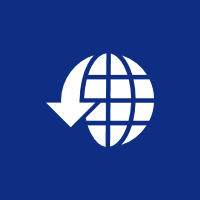 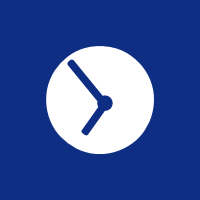 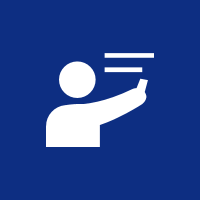 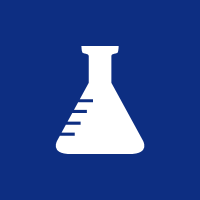 Module 1
Naming Conventions
Make them!
Use them!
Help in error logging
Module 1
Demo
Module 1
Checkpoints
Mark where SSIS package fails
Logs the package state
Restart from the point of failureDon’t use in production
Module 1
Demo
Module 1
Error Logging
Failure precedence constraints
SQL Task or Email
Why rebuild the same logging?
Reusable event handler
Module 1
Demo
Module 1
Transforms
Fully blocking
Partially blocking
Non-blocking
Do it in the source not SSIS
Module 1
Demo
Overview
Naming Conventions
Checkpoints
Error Logging
Transforms
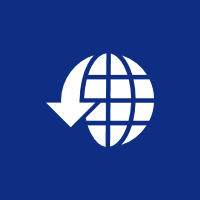 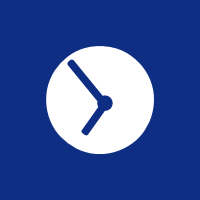 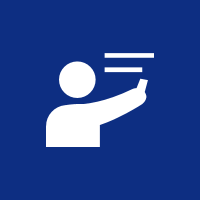 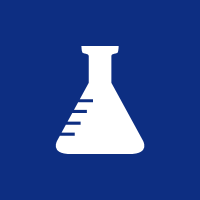 Questions and Comments
Bradley Schacht
Email: Bschacht@PragmaticWorks.com
Twitter: @SQLBS
Blog: www.BradleySchacht.com